Impact of Selected Vegetable Mixture Incorporation on Physicochemical, Nutritional and Organoleptic Properties of Chicken Sausages
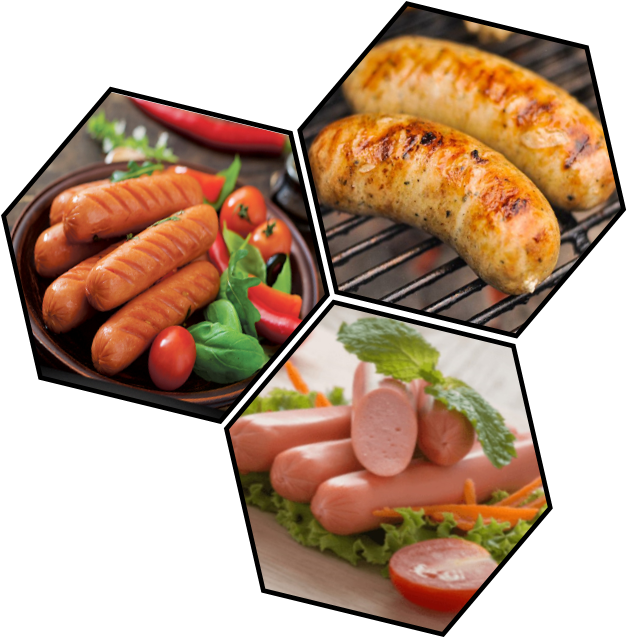 MKDH Lakshika1*, RK Mutucumarana1, WAAS Weerasooriya2
1Department of Livestock Production, Faculty of Agricultural Sciences, Sabaragamuwa University of Sri Lanka
2. Gills International [Pvt.] Ltd., Katunayake, Sri Lanka
1
Content
Introduction
Objectives
Material and Methods
Results and Discussion
Conclusion and Recommendations
References
2
Introduction
Chicken products 
Widely spreaded all over the world
In Sri Lanka, chicken sausages have been identified as one of the most popular foodstuffs
Dietary fibres are the key ingredient deficient in meat and meat products
Regular consumption of meat products therefore may lead to various health disorders.
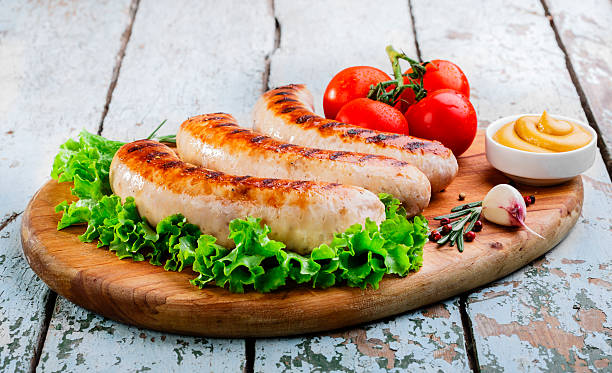 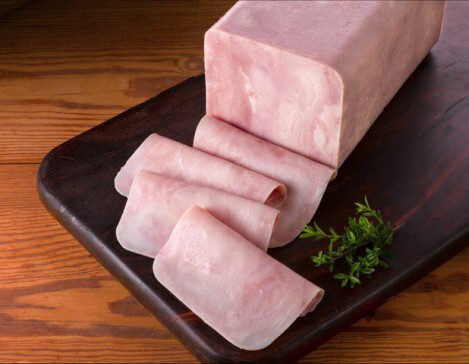 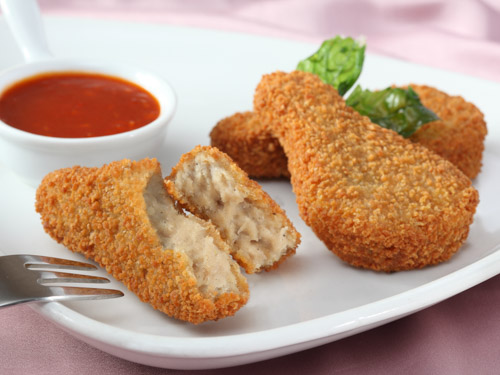 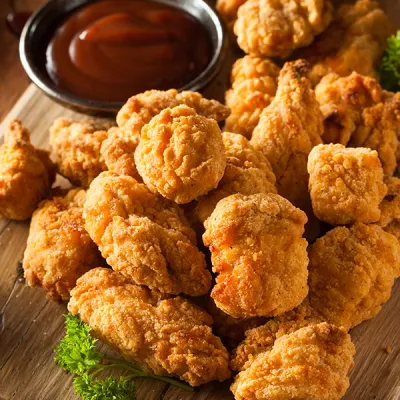 3
Strategies to achieve healthier meat and meat products..
Carballo et al. (2001)
4
5
Nutritional profile of pumpkin, carrot and drumstick leaves
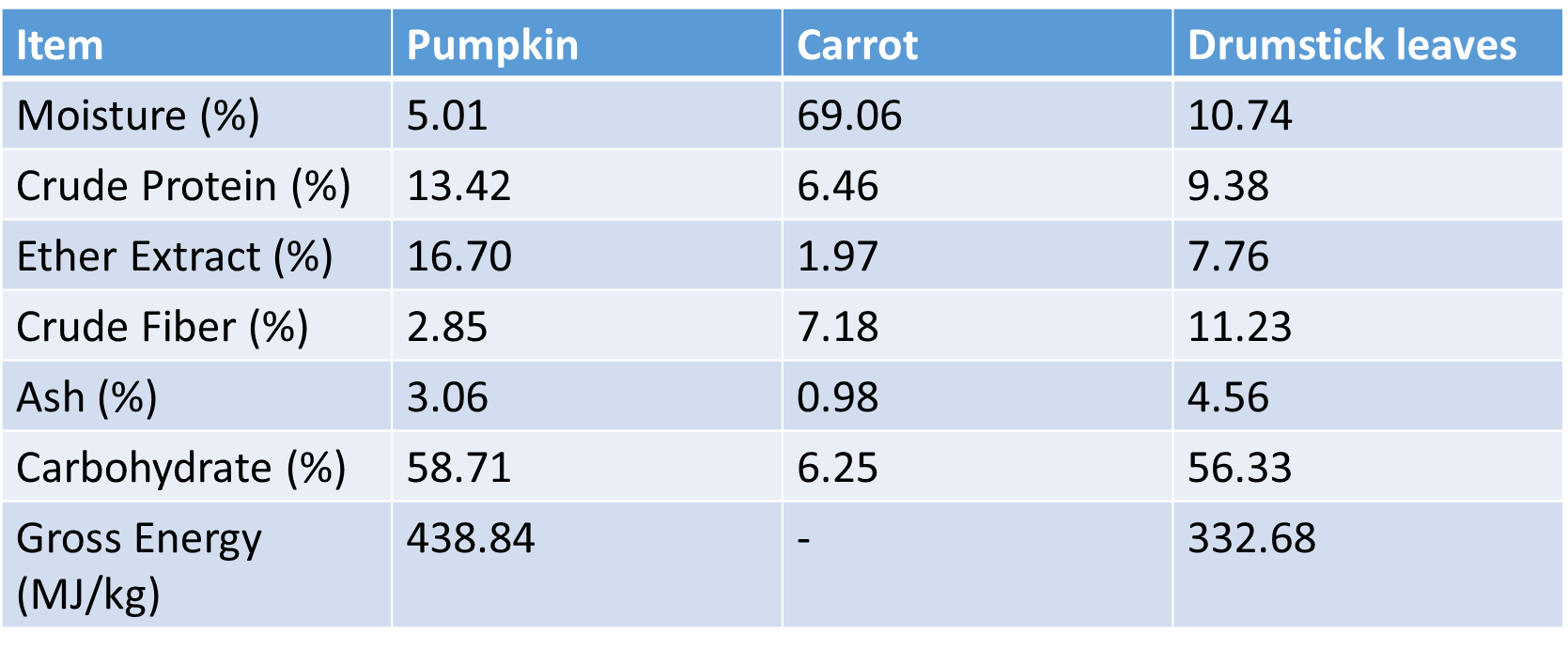 Sources: Mohaammed et al. (2014); Khatib et al. (2020 ); Sobhy et al. (2015).
6
Objectives
To evaluate the proximate composition, physicochemical and sensory characteristics of chicken sausage incorporated with different levels of vegetable mixture containing Cucurbita maxima, Daucus carota and Moringa oleifera,  respectively at 6%, 12% and 18% levels
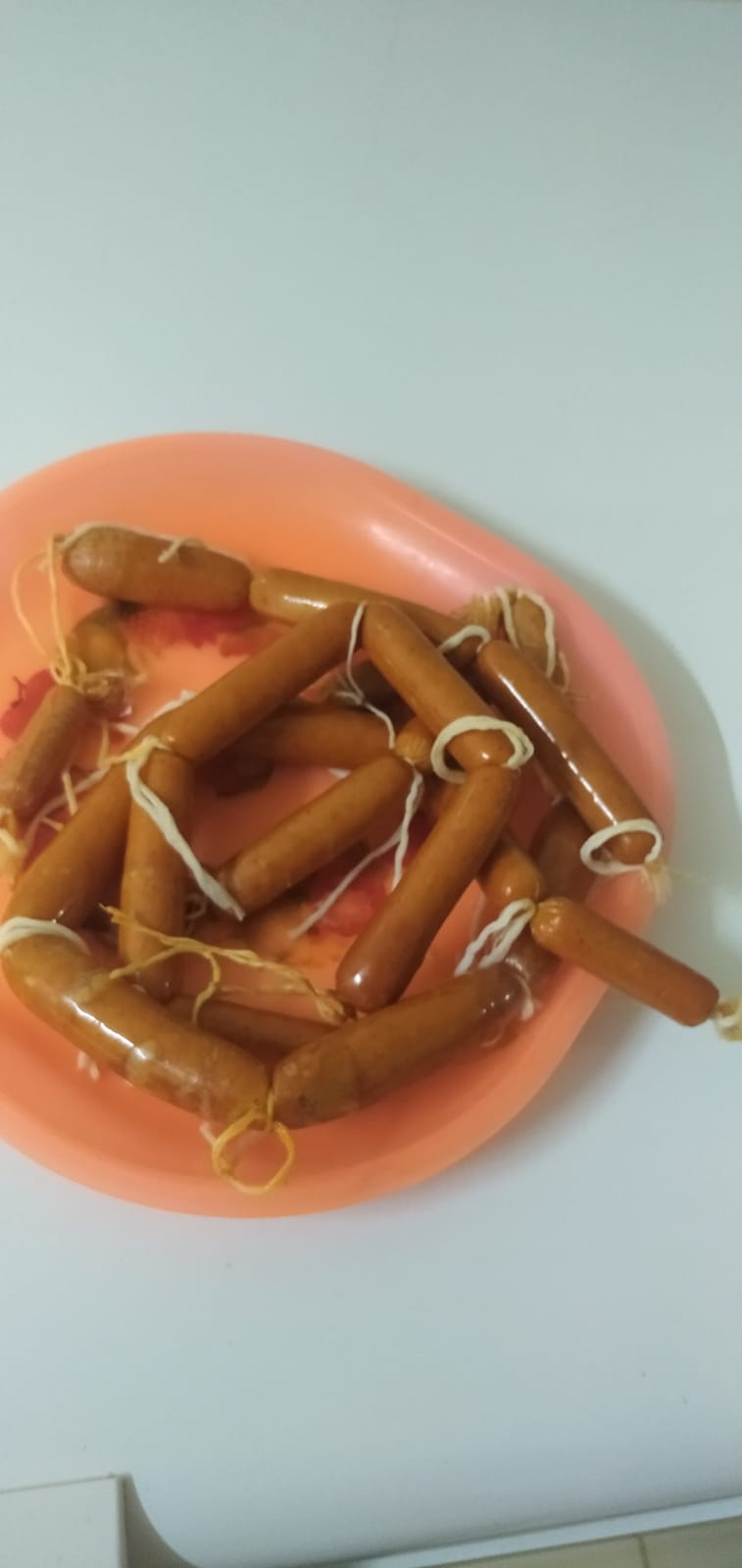 7
Materials and Methods
Location   -   Laboratories of the Faculty of Agricultural Sciences, Sabaragamuwa University of Sri Lanka

The experimental design: CRD
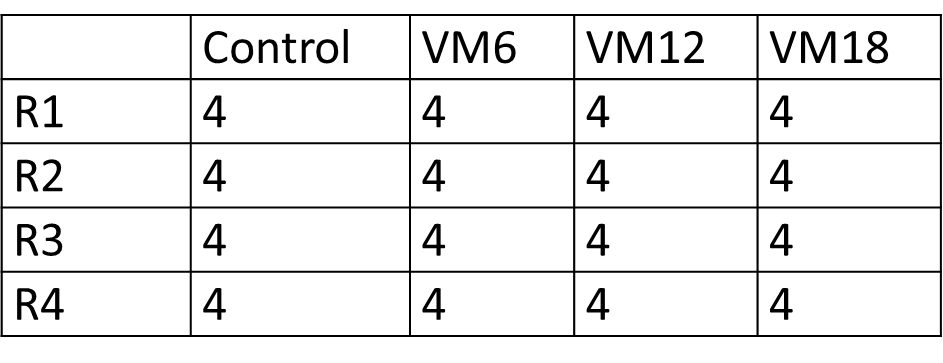 Control: Sausages incorporated with the vegetable mixture at 0% inclusion level.
VM6: Sausages incorporated with the vegetable mixture at 6% inclusion level.
VM12: Sausages incorporated with the vegetable mixture at 6% inclusion level.
VM18: Sausages incorporated with the vegetable mixture at 18% inclusion level.
8
Formulae of prepared vegetable-chicken sausages (per 100g)
9
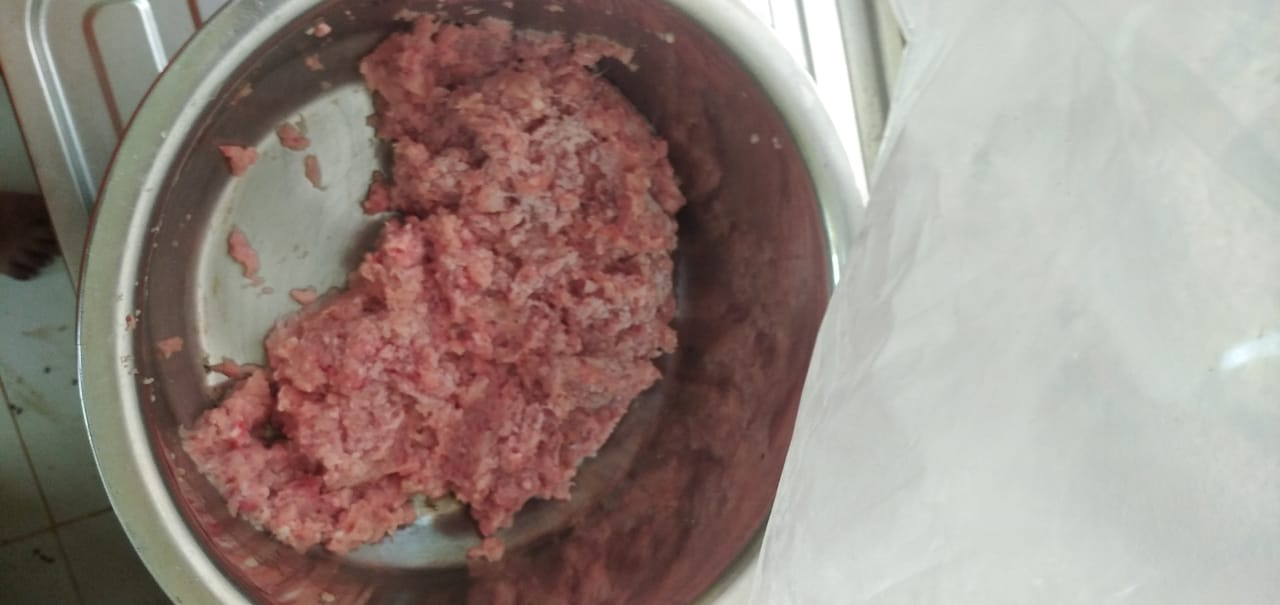 Lean meat cutting in to smaller chunks and mincing
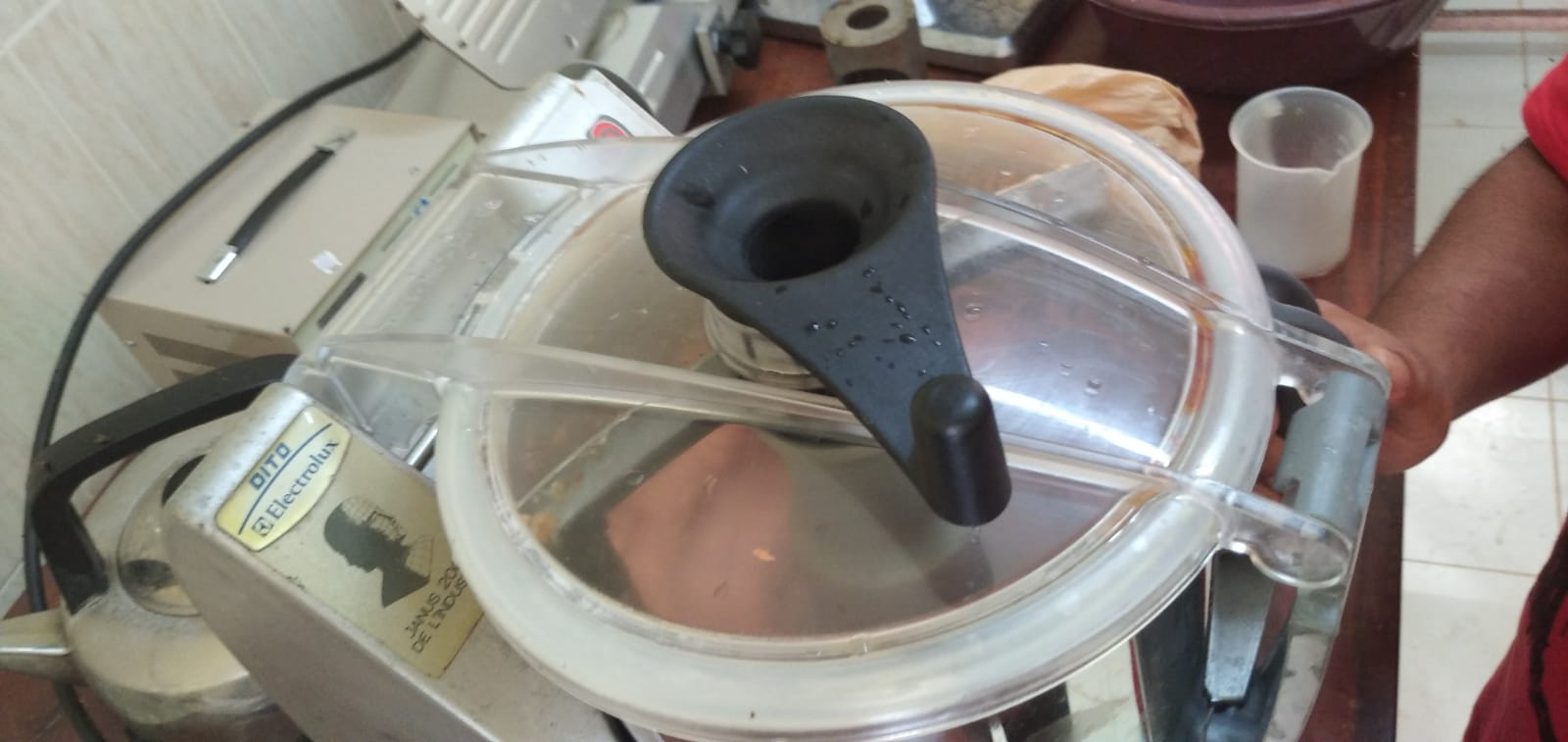 Bowl chopping meat with non meat ingredients
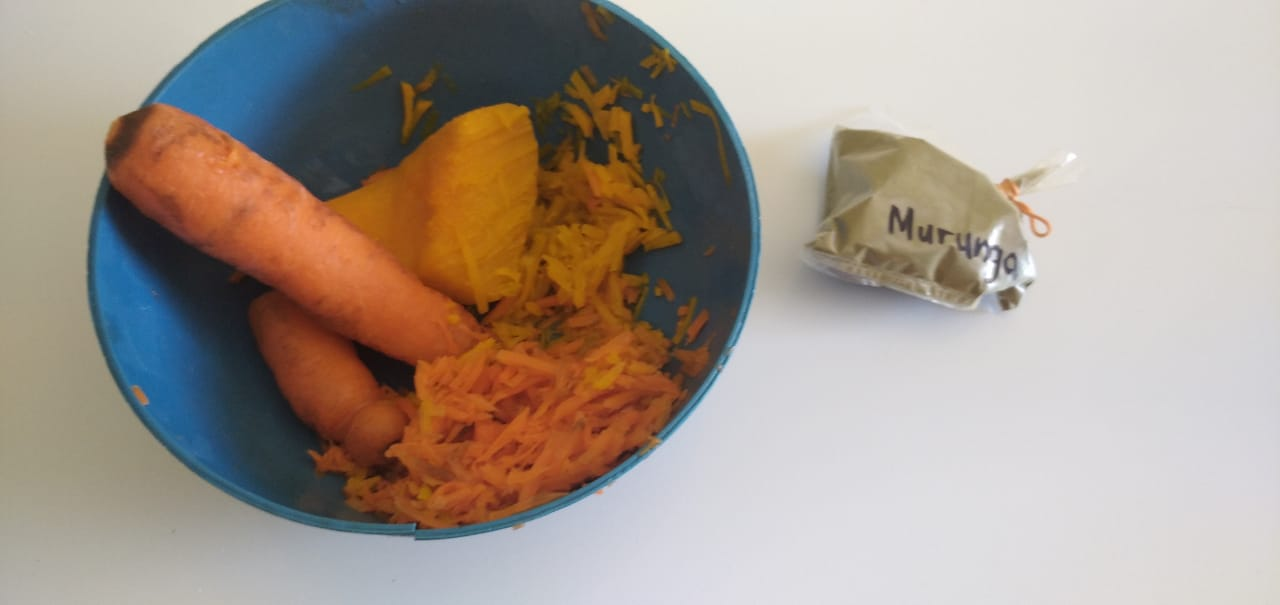 Preparation of the vegetable mixture
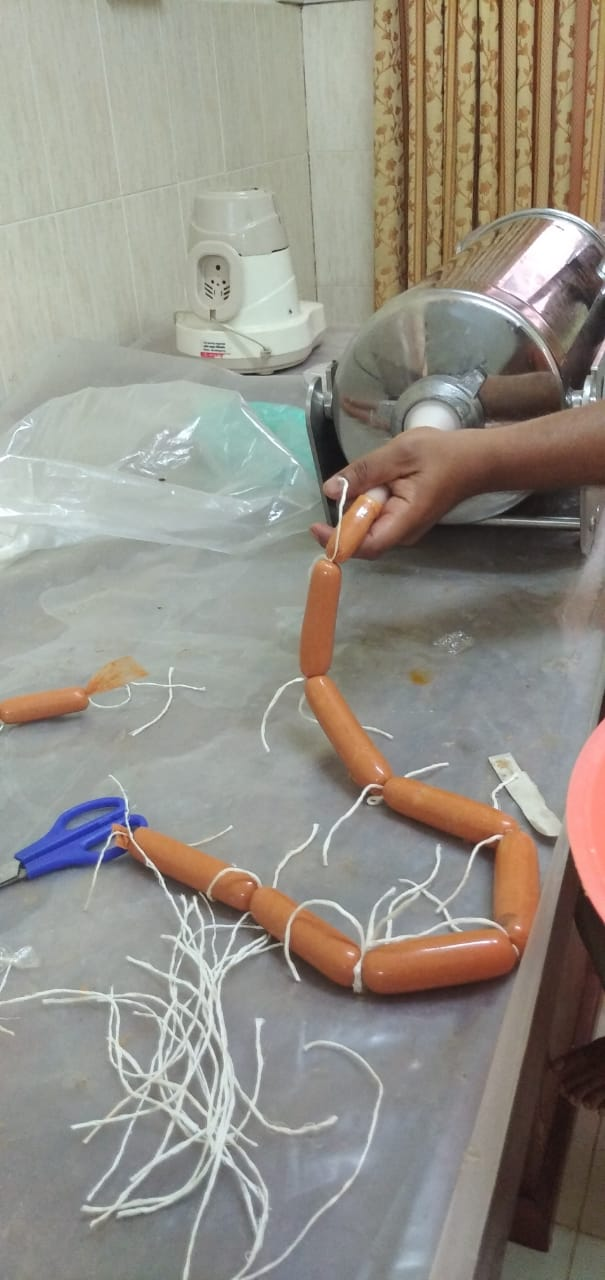 Stuffing  into cellulose casings
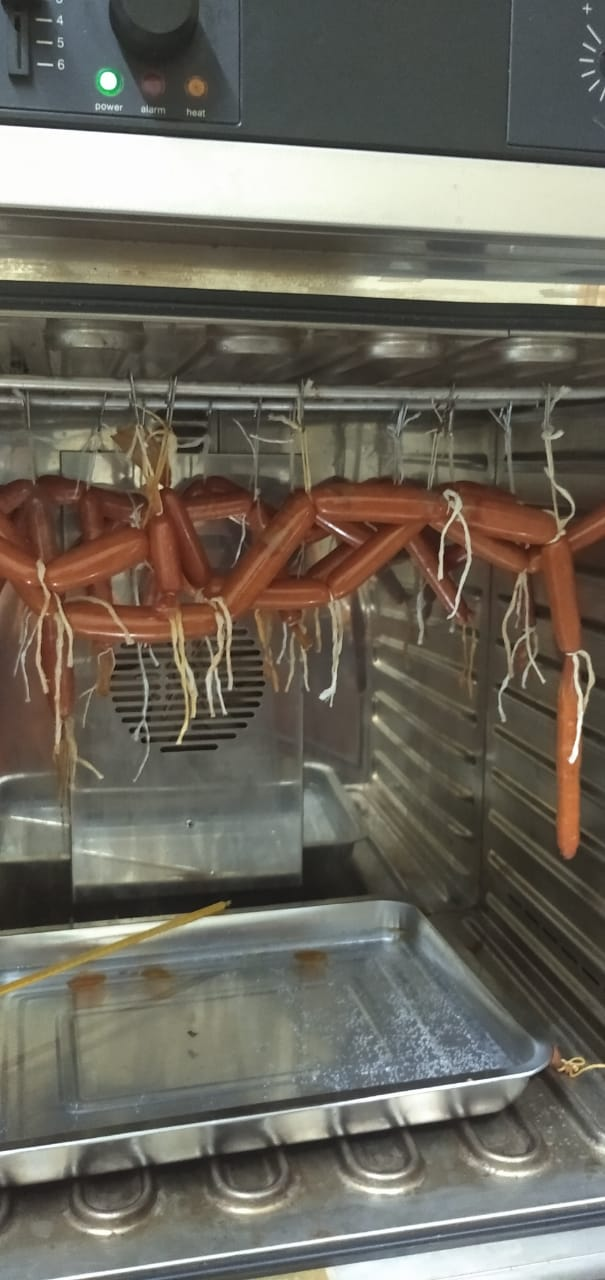 Cooking until core temperature reaches to 
72 ± 2°C
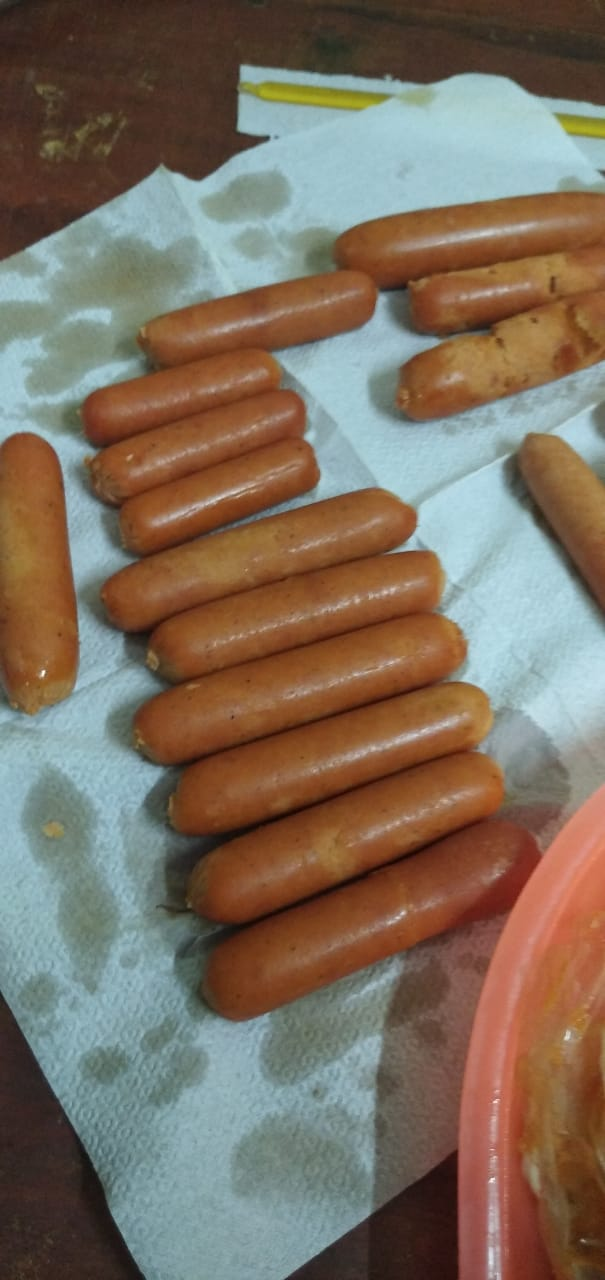 Showering, peeling, vacuum packing and freezing
10
Analytical procedures
Gross energy (GE) and proximate analysis  (AOAC, 2005)
Physicochemical parameters including pH, Cooking yield and Cooking loss,  Water Holding Capacity (WHC), Texture (hardness), Juiciness, Moisture-retention, Colour measurements (CIE-L*a*b), Folding test, Extract release volume (ERV),
Sensory evaluation- Toughness, colour, appearance, aroma, flavour, juiciness and overall acceptability
Statistical analysis
The data were statistically analysed using one-way ANOVA procedure using SAS version 9.0- and the sensory data were analysed using Freidman test, Minitab
All the graphs were illustrated using Microsoft Excel 2010 version
11
Results and Discussion
1. Proximate composition and Gross energy
12
2. Cooking yield %
Cooking yields of the control and the chicken sausages incorporated with 6% vegetable mixture were similar (P>0.05) 

Increasing inclusion levels from 6% to 18% reduced the cooking yield significantly (P<0.05)
13
3. pH value
Sausage pH was declined (P<0.05) with increasing levels of the vegetable mixture
14
4. Water holding capacity %
The highest (P<0.05) WHC was reported from the sausage incorporated with 18% vegetable mixture

WHC of sausage samples from the control and 6% inclusion rate were similar (P>0.05)
15
5. Sausage colour
External surface lightness (L*) values were different (P<0.05)

The highest L* was reported from the control and this finding indicates that the control has the lightest colour
16
17
6. Texture (Hardness value) and Folding test
18
7. Juiciness
The juiciness of chicken sausages incorporated with the vegetable mixture ranged from 14.51 to 15.9 %.

Chicken sausages had 18% vegetable mixture showed the highest juiciness (P<0.05) value
19
8. Extract release volume
Chicken sausages incorporated with 18% vegetable mixture showed the highest ERV (P<0.05) 

ERV of the control, chicken sausages with 6% and 12% vegetable mixture were similar (P>0.05)
20
9. Moisture retention
The moisture retention of chicken sausages with vegetables were similar (P>0.05) 

Moisture retention of the control sample was lower (P<0.05) than the other three treatments
21
10. Sensory attributes
The highest toughness score - control.
The lowest toughness score - VM18%

The highest score for colour - VM12%
The lowest score for colour - VM18% 

The highest score for appearance-  VM12%
The lowest appearance score- VM18%. 

The highest score for aroma - Control sample than the other three treatments.

The highest score for flavour- VM12% 
The lowest score for flavour - VM18%.

An increasing trend of juiciness from control to VM18%
Highest overall acceptability –VM12%
22
Conclusion
Inclusion of  the vegetable mixture favourably altered the physicochemical properties of sausages and therefore can be used as a substitute to chicken at any level tested
In overall the present study concluded that the inclusion of minced vegetable mixture in the sausage formulation at 18% level maximally contributes to the development of physicochemical properties tested
Substitution of chicken with 6% and 12% of vegetable mixture attracted panellists the most
23
Further studies
Focus on the use of carrot and pumpkin in other meat products particularly in dehydrated powder form
Identify the shelf life of the chicken sausages incorporated with vegetables
Microbiological characteristics
Market survey
24
References
Abdolghafour, B. and Saghir, A. (2014) Effect of whey protein concentrate on quality and shelf life of buffalo meat emulsion sausage. Scholars Journal of Agriculture and Veterinary Sciences, 1(4), pp.201-210.
AOAC (2005) Official Methods of Analysis, 17th edn. Association of Official Analytical     Chemists, Washington DC
Ayo, J., J. Carballo, M.T. Solas and F. Jimenez-Colmenero (2008). Physicochemical and sensory properties of healthier frankfurters as affected by walnut and fat content. Food Chem., 107: 1547-1552. 
Ikhlas, B., Huda, N., & Noryati, I. (2011). Chemical composition and physicochemical properties of meatballs prepared from mechanically deboned quail meat using various types of flour. International Journal of Poultry Science, 10(1), 30–37. https://doi.org/10.3923/ijps.2011.30.37
Lanier TC (1992) Measurement of surimi composition and functional properties. In: Lanier TC, Lee CM (eds.) Surimi technology. Marcel Dekker Inc., New York, pp. 123–163.
Lin, K.W. and H.Y. Huang, (2003). Konjac/gellan gum mixed gels improve the quality of reduced-fat frankfurters. Meat Sci., 65: 749-755.

Lynda, D.C. (2018) Effect of Cooking Method on Meat Texture in Normal and Woody Broiler Breast Fillets Using Instrumental Analysis and Descriptive Sensory Analysis, Scholarworks@UARK

El Khatib, S. and Muhieddine, M., 2020. Nutritional profile and medicinal properties of pumpkin fruit pulp. The Health Benefits of Foods-Current Knowledge and Further Development, pp.1-20
25
Thank You…
26